自增与自减运算法
曾碧卿  教授
软件学院
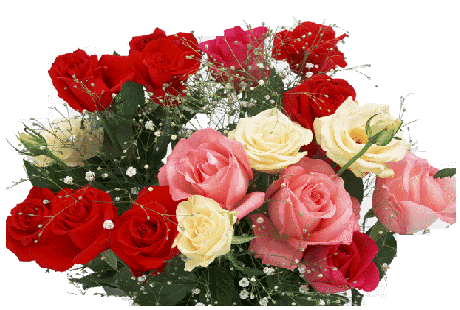 1
《自增与自减运算符》提纲
一、教学目标
二、问题导入
三、运算规则
四、程序应用示例
五、注意事项
六、小结
2
一、教学目标
了解C语言中常用运算符的分类
熟练掌握自加与自减运算符的运算规则
综合运用自加与自减运算符
3
二、问题导入
算术运算符：+  -  *  /  %  ++  --
关系运算符：< <=  ==  >  >=  !=
逻辑运算符：！  &&  ||
位运算符  ：<<   >>   ~  |  ^  &
赋值运算符：= 及其扩展
条件运算符：?:
逗号运算符：,
指针运算符：*  &
求字节数  ：sizeof
特殊运算符:（）  .  ->  []
C
运
算
符
4
三、运算规则（1）---自增(++)、自减(--)
++：变量自加1
- -： 变量自减1
（一）前置运算
+ + 在变量的前面：变量先进行加1运算，
                                        然后，变量再参与其它运算
 - - 在变量的前面：变量先进行减1运算，
                                        然后，变量再参与其它运算
5
三、运算规则（2）---自增(++)、自减(--)
例子1：
j=4;
k=++j; 
等价于：
  j=j+1;
  k=j;
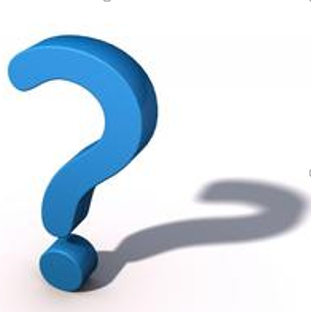 最后：k,j的值
例子2：
int x=5, y=6;
++x;        
--y;
++x为 6，x值为6  
     
--y 为5 ，y值为5
6
三、运算规则（3）---自增(++)、自减(--)
（二）后置运算
+ + 在变量的后面：变量先参与其它运算
                                          然后，变量再进行加1运算
 - - 在变量的后面：变量先参与其它运算
                                          然后，变量再进行减1运算
7
三、运算规则（4）---自增(++)、自减(--)
例子1：
j=4;
k=j++;
等价于：
  k=j;
  j=j+1;
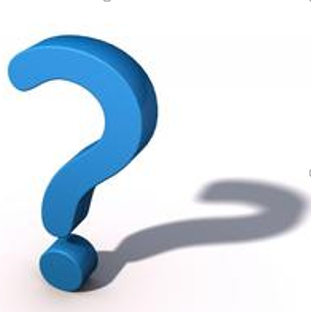 最后：k,j的值
例子2：
int x=5, y=6;
    x++;        
    y --;
x++为5，x值为6   
    
y-- 为6， y值为5
8
四、程序应用示例（1）---自增(++)、自减(--)
运算时，单独作为一条语句
main( )
{
   int  m=3;
   m++;       
   printf(“m=%d”,m);
}
可改为++m;
运行结果:
m=4
也可改为m=m+1;
m--; --m;  m=m-1;
四、程序应用示例（2）---自增(++)、自减(--)
main( )
{  int m=3,i;
   i=++m;
   printf(“m=%d,i=%d”,m,i);
}
等价于
m=m+1;    
i=m;
运行结果:
m=4,i=4
四、程序应用示例（3）---自增(++)、自减(--)
main( )
{  int  m=3,i;
   i=m++;
   
   printf(“m=%d,i=%d”,m,i);
}
等价于
i=m;
m=m+1;
运行结果:
m=4,i=3
四、程序应用示例（4）---自增(++)、自减(--)
前置和后置运算

#include<stdio.h>
void main()
{
	int i,j,m,n;
	i=8;
	j=10;
	m=++i;
	n=j++;
	printf("%d , %d , %d , %d\n",i,j,m,n);
	return 0;
}
程序运行结果：
9 ，11，9，10
12
五、注意事项（1）---自增(++)、自减(--)
(1)不能用于常量和表达式
只能用于变量
变量类型也可以是float、char 等
如：5++
      (a+b)++
如：float f=6.5;
      f++;  /* f=7.5 */
五、注意事项（2）---自增(++) 、自减(--)
(2)运算的优先级为2级，高于*、/、%运算
(3)前置运算和后置运算可能带来副作用
例如：
x+++y 
在函数中作为参数：printf(“%d,%d\n”,i,i++) 
(++i)+(++i)+(++i) ：在TC2.0和VC++6.0的结果是不一样
14
六、小结
加号在前，先加后用
加号在后，先用后加
自减同理
15
谢 谢 ！
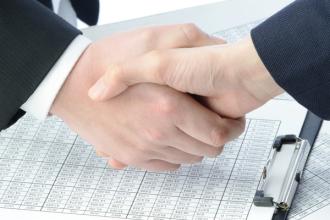